Nackawic High school
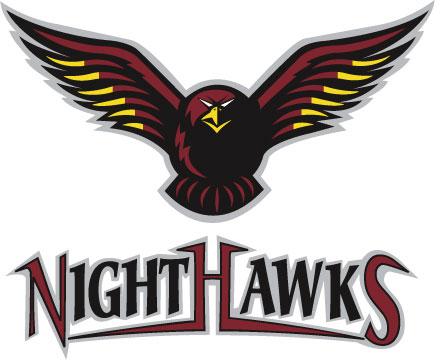 OPEN HOuse
Slideshow
Questions and Answers
Posted to Website                             	1) Recording of this Session
	2) Teacher Video Greetings
	3) PowerPoints of sessions   
        traditionally offered face-to-face.
COVID-19 PROTOCOLS
Attendance Plan
Physical Distancing
Community Masks
Hand Sanitizing
Disinfecting
Busses
Attendance, snow days and Holidays
A cohort of students will not attend school twice in a row. The rotation will always continue.
If Thanksgiving Monday was for Day 1 students, then Day 1 students will come Tuesday instead.
If Wednesday was meant to be Day 2, but there is a snow day, then Thursday will be Day 2.
This ensures both groups of students will be learning at the same pace.
NHS Communication:
School Messenger – System which calls and emails home automatically at the end of the day if a student is absent for any classes. Also used to send out information such as school policies, school cancelations, and other important announcements.
School Website: nhs.nbed.nb.ca
NHS Communication:
Social Media : Twitter accounts, Facebook, Instagram
NHS Administration (@NackawicA) – Twitter
				 (nhsadmin) - Instagram
Nackawic High School Administration Facebook Page
NHS Grad Class (Facebook)
NHS Guidance (@NackawicGuidance) – Twitter
Many other as well (Student Leadership, Fine Arts…)
Graduation Requirements
New graduation requirements for current Grade 10 students and for every year thereafter.
18 credits required
Number, Relations and Functions 10 is a new credit course….the only one at Grade 10
Students who do not take NRF 10 must take Finance and Workplace Math 110 and 120.
Live Parent and Student Portals:
Parents can sign up for the Live Portal to get up-to-date grade and attendance data for their children.
New this year….Students will also be able to access their own grade and attendance data using the Live Portal.
If you signed up in the passed, your account should still work. You will need access codes for new Grade 9 students.
Contact the office to sign up.
Bring your own device
All students in all New Brunswick High Schools can now access the school WiFi network on their devices.

Nackawic High School has been doing this for two years already, so we are ahead of the game 
Guidance
Mr. Gallop is our school guidance counsellor. Students are encouraged to visit him when needed. This year, appointments are preferred, other than for crisis situations.

Mr. Gallop can assist students with emotional difficulties, stress and anxiety, course selections, and with post-secondary and career planning.
Guidance
We have a Student Intervention Worker who will be at NHS on Thursday and Friday. This staff member can work with students for a variety of support reasons.
Mental Health Counsellors from the Child & Youth Team will also be available at NHS, by referral, three days each week. 
The sexual health nurse also visits NHS twice each month.
GRAD CLASS
Ms. Fitton and Ms. Connors will be our grad class advisors again this year. 

Graduation planning will begin soon and information will be sent home in the coming weeks.

Contact either teacher if you have any questions about graduation.
School Clothing
Nackawic High School clothing is available for purchase at our online store at https://nackawichighschool.entripyshops.com/

Once we reach $1000 in sales for the year, the school receives rebates which are used to fund student activities.
Microsoft 365
All students have free access to a variety of Microsoft applications at office.com

Students will need to login to the site using their school email and password.

Many of these apps will be essential this year for students working from home.
School Cash ONline
School Cash ONline
To sign up, visit https://anglophonewest.schoolcashonline.com/

If you have signed up in previous years, your account should still be active.
Getting Involved in the  Parent School Support Committee

‘An overview’
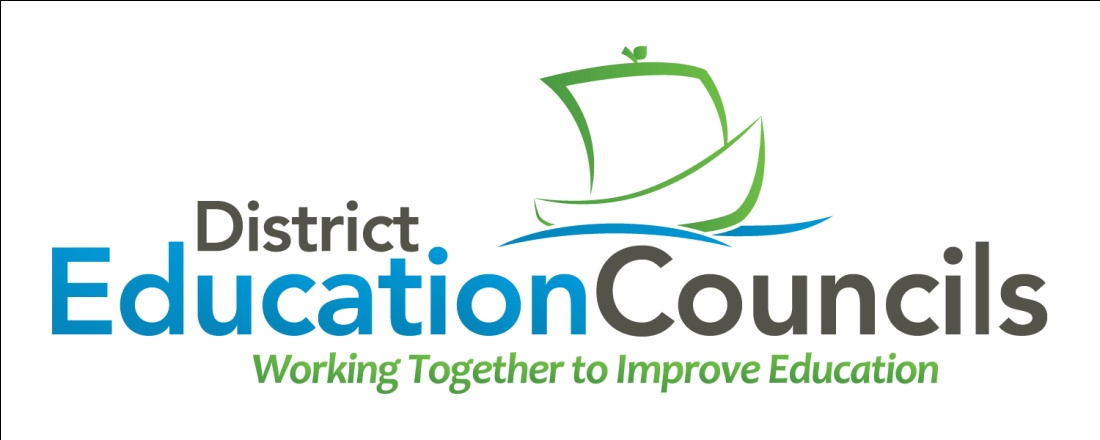 PSSC Members and Participants
Parents 
Teacher 
Home & School 
Student Representatives
Community
Principal
DEC Member
[Speaker Notes: Click to present the next bullet point

Parents:  The majority of PSSC members must be parents of students enrolled in the school.  Parent members serve for three-year terms.

Teacher:  The PSSC has a teacher member who is appointed by the teachers at the school.  

Home and School:  If the school has a Home and School Association, the Association may appoint one member for the PSSC.  

Student Representatives: High Schools must have a student member elected by the students.   

One or two community members can be appointed if the PSSC has filled all the required positions but has not reached the maximum number of members. 

Principals must participate in all PSSC meetings but is not a PSSC member and does not vote.  

Any members of the District Education Council may also attend and participate but are not PSSC members and do not vote.]
Parent Member Elections
Parent positions are filled during elections held in the school in September (September 24 at 6:00)

Parent members are elected for a three-year term.  

Only parents of students enrolled in the school are eligible to nominate candidates and vote for ‘parent members’.  

The PSSC has between 6 and 12 members
[Speaker Notes: Note:  Add any specific details for your school’s election dates or process.]
PSSC Contributions
Advise the Principal on education and policy issues

Work with the Principal to develop and monitor the School Improvement Plan

Review the School Report Card results

Participate in hiring and performance evaluations of  Principal and Vice-Principal, at the request of the Superintendent

Communicate with the DEC on PSSC matters
[Speaker Notes: NOTE:  Provide some ‘real life’ examples of topics and issues PSSC in your school have been involved in.]
Commitment and Conduct
The PSSC will:
Focus on collective needs of the students

Promote open and effective communications

Commit to collaboration and partnerships

Encourage parental involvement

Establish and follow a conflict resolution mechanism

Be guided by the School Mission Statement

Use democratic principles
[Speaker Notes: Note:  As you click each point will become highlighted in Bold.]
Commitment and Conduct
PSSC Members commit to:

Prioritize the education and best interest of  all students

Limit discussions to matters of concern to the whole school community

Promote high standards of ethical practice 

Respect other PSSC members’ roles
[Speaker Notes: NOTE: As you click each point will be highlighted in Bold.]
Commitment and Conduct
PSSC Members commit to:

Are honest and discreet in discussions

Never disclose confidential information

Declare any conflict of interest

Encourage a positive atmosphere

Use appropriate communication channels when questions/concerns arise
[Speaker Notes: NOTE: As you click each point will be highlighted in Bold.]
PSSC Officers
In October of each year:

CHAIR: appointed by the PSSC and must be a parent member

VICE CHAIR: may also be appointed, to assume the duties of the Chair should s/he be unable to perform duties
[Speaker Notes: The Chair and Vice chair are elected from among the Parent Members of the PSSC.]
NHS PSSC Members
Jeanette Garland (chair) 		Charisma Farrell (student rep)
Rob Simpson (parent rep)		Andrea Cronkhite (teacher rep)
Stacey Clark (parent rep)		Sandra Clark (parent rep)
Marla Calder (parent rep)		Nina Cormier (parent rep)
Sean Newlands (principal)		Andrea Hull (parent rep)
We would love to see your name added to this list! Please contact Mr. Newlands or Jeanette Garland 
if interested.